Welcome to Ancient Greece!
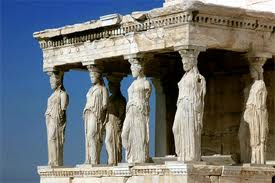 GEOGRAPHY
Greece is a peninsula, which means that it is surrounded on three sides by water. Greece has a lot of smaller peninsulas sticking out from it, which means Greece enjoys many natural harbors.
VOCAB WORD
Peninsula: a portion of land that is nearly surrounded by water.
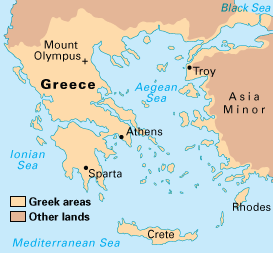 VOCAB WORD
Peloponnesus:  The large southern peninsula in Greece.
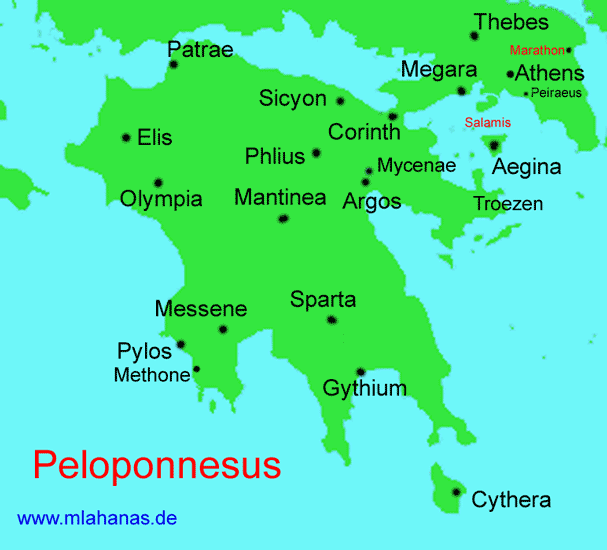 VOCAB WORD
Harbor: a sheltered port where ships can take on or discharge cargo.
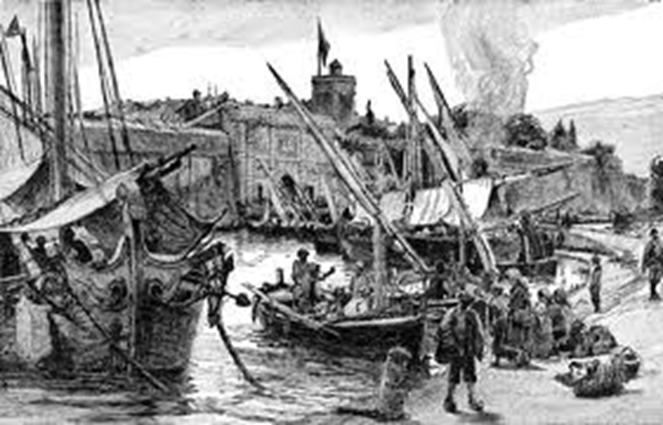 Greece is also covered with mountains, which made it hard to get around by foot, and hard to grow grain in some parts. 
Three thousand years ago, it was very difficult to get from place to place in ancient Greece by walking. But it was easy to get from place to place in Greece by boat.
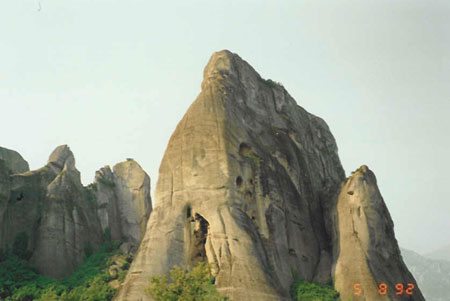 In the ancient world that grew up around the Mediterranean Sea, the Greeks became known as great sailors. They sailed about the Mediterranean, setting up colonies and outposts where they could.
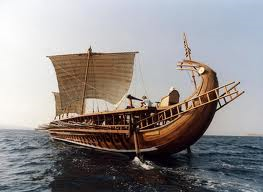 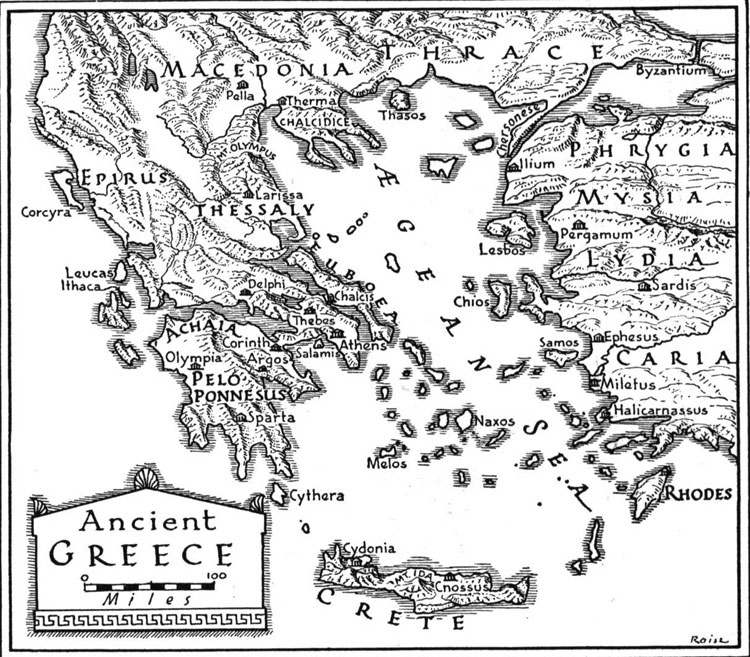 VOCAB WORD
City-State:  A city that acts like its own nation.

It’s kind of like if Logan  acted 
like its own country, with its own 
President, laws, and flag.
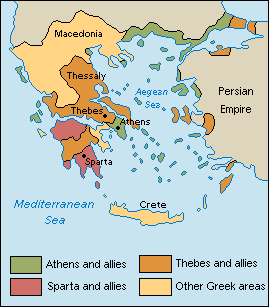 Government
City-States need good leadership to function properly.  What is the best way to run things?
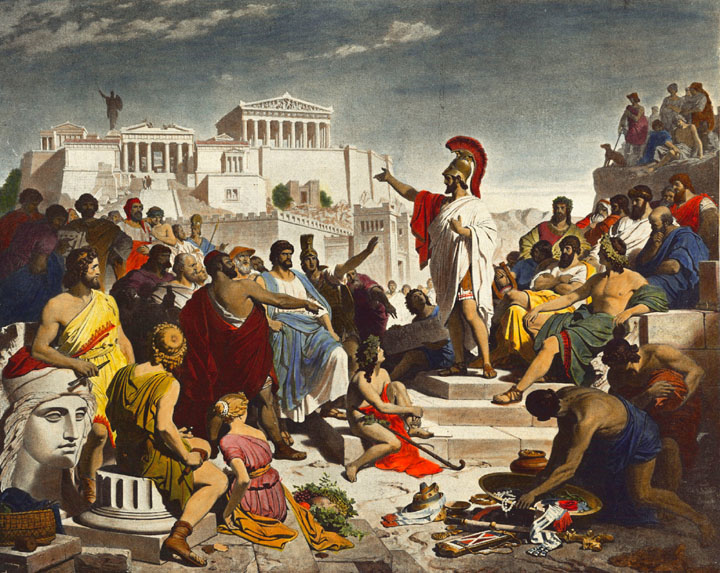 Bad
Tyrant:  Someone who takes complete control without following the law or constitution.
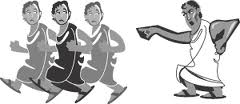 better
Oligarchy:  A type of government where only the richest and most powerful citizens controlled decision-making.
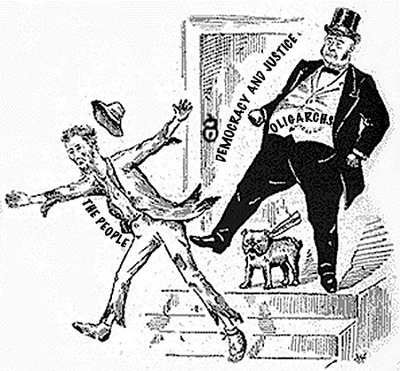 best
Democracy.
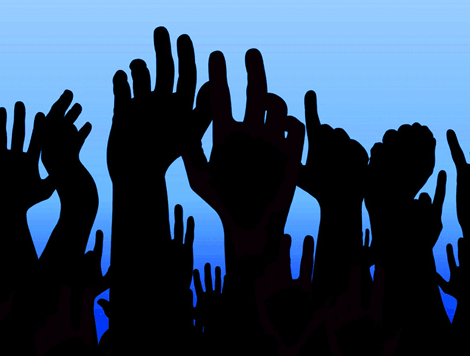 VOCAB WORD
Democracy:   A system of government where the citizens vote to make decisions.
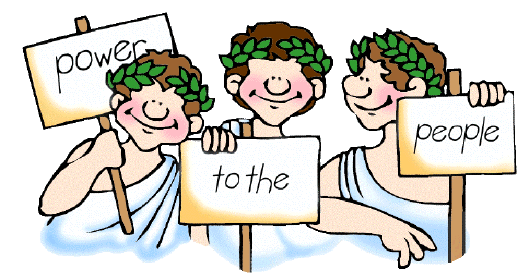 Who were citizens?
A citizen is a person who has rights and responsibilities in their community.  Only men could be citizens, and not even all men were granted this right.  Women had few rights, and slaves could not be citizens either.
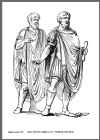 Let’s practice!
We have a few options for our next big class project.  They are:
Present a mythological play 
Create a research project on a person or event from Ancient Greece.

Let’s take vote on which ones we’ll do, Ancient Democracy style.
Vocab word
Polis:  A City-State in ancient Greece.
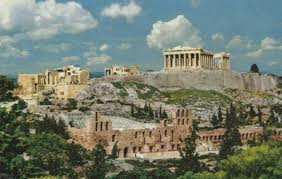 Vocab word
Acropolis:  A large hill in ancient Greece where city residents found shelter in times of war.
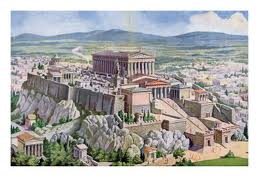 Vocab word
Agora:  The marketplace and meeting place in Greece cities.
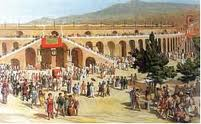 Vocab word
Commodity:  Something that can be bought or sold.
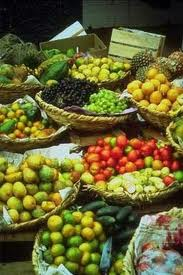 Common commodities
One of the most important commodities of ancient Greece was pottery.  
It was used to store goods and wine on long voyages.   
It was also collected as a work of art.
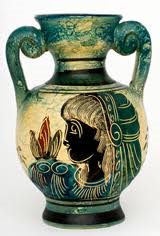 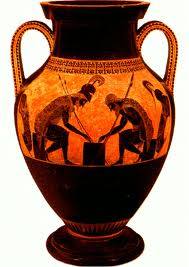 30 second discussion
What kind of commodities come from our community?
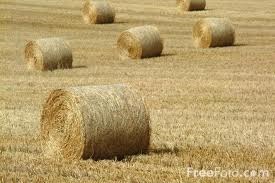 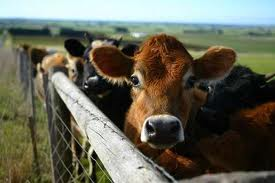 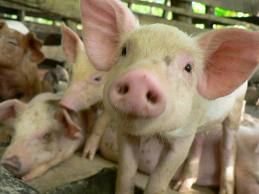 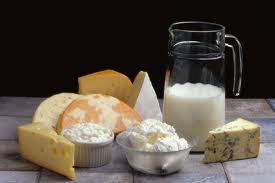 Star city-states
ATHENS and SPARTA were the most famous Greek city-states.
             Athens                                                    Sparta
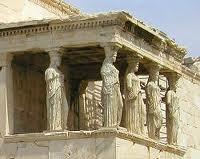 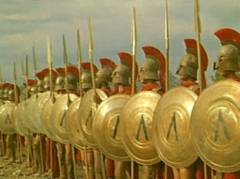 Vocab word
Athens:  A city-state known for democracy.
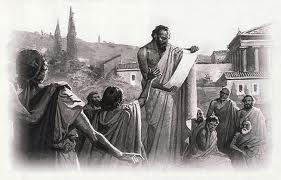 Who makes the law?
Assembly:  A law-making part of government made up of citizens.
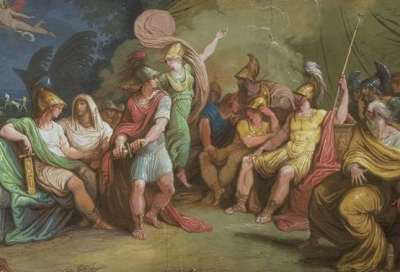 What if you break the law?
Jury:  A group of citizens that make a decision in court.
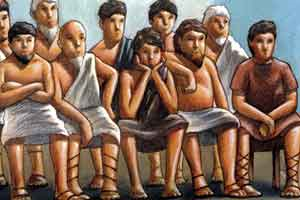 Vocab word
Athens was also the intellectual center for Greece.  People were able to sit and ponder the mysteries of life.  

Philosophy:  The search for truth, wisdom, or the right way to live.
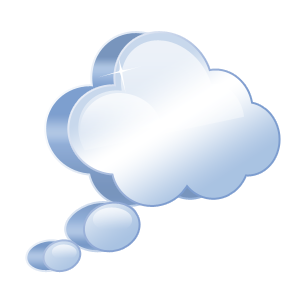 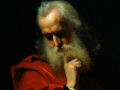